Manometr
7. třída
Otevřený kapalinový manometr 
 tlak se měří z rozdílu hladin (a tedy na základě hydrostatického tlaku) v trubici ve tvaru písmene U
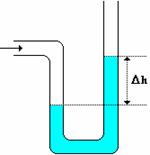 Deformační (kovový) manometr 
tlak se měří ze změn vyvolaných pružnou deformací jeho částí: ohnutá kovová trubice spojená s ručkou přístroje se po jejím naplnění tekutinou deformuje. Deformace se přenáší na ručku, která se pohybuje nad stupnicí. Tento typ manometru slouží pro měření větších tlaků.

Použití manometru poznej u přístrojů ve cv. 1 str. 44 v pracovním sešitě.
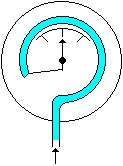 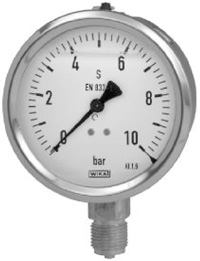 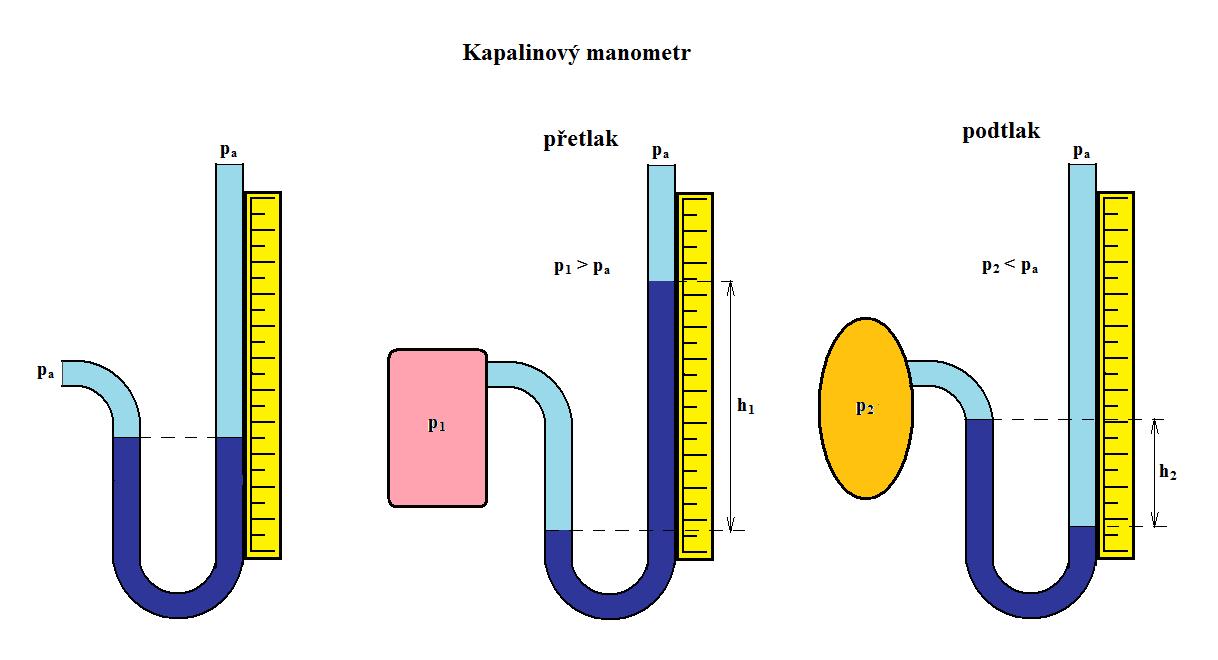 normální tlak
Podle obrázků doplň (zakresli) ve cv. 2 na str. 44 v pracovním sešitě.
Vylušti osmisměrku na str. 44 cv. 3 v pracovním sešitě.

Nápověda: balón, brčko, duše, nádoba, pára, píst, přetlak, pipeta, pumpa
Dopiš do cvičení a pak vyškrtej a najdi tajenku.
Toto je poslední cvičení v pracovním sešitě pro tento školní rok.
Zkontroluj si, jestli máš vyplněné všechny strany – 29 – 44 a jestli jsi všechny zaslal ke kontrole. Doufám, že si průběžně opravuješ podle pokynů.
Pracovní sešity budu kontrolovat.

Sešit si uschovej, budeme ho ještě používat v příštím školním roce – poslední kapitola – Světlo.